BSÖ 201      (2 2) 3EGZERSİZ FİZYOLOJİSİ
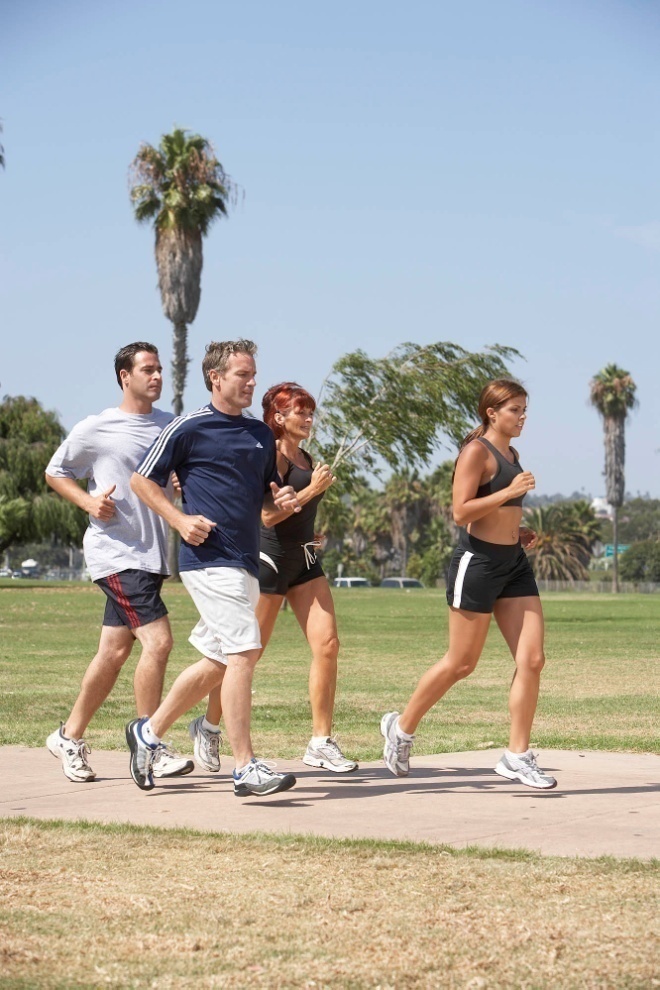 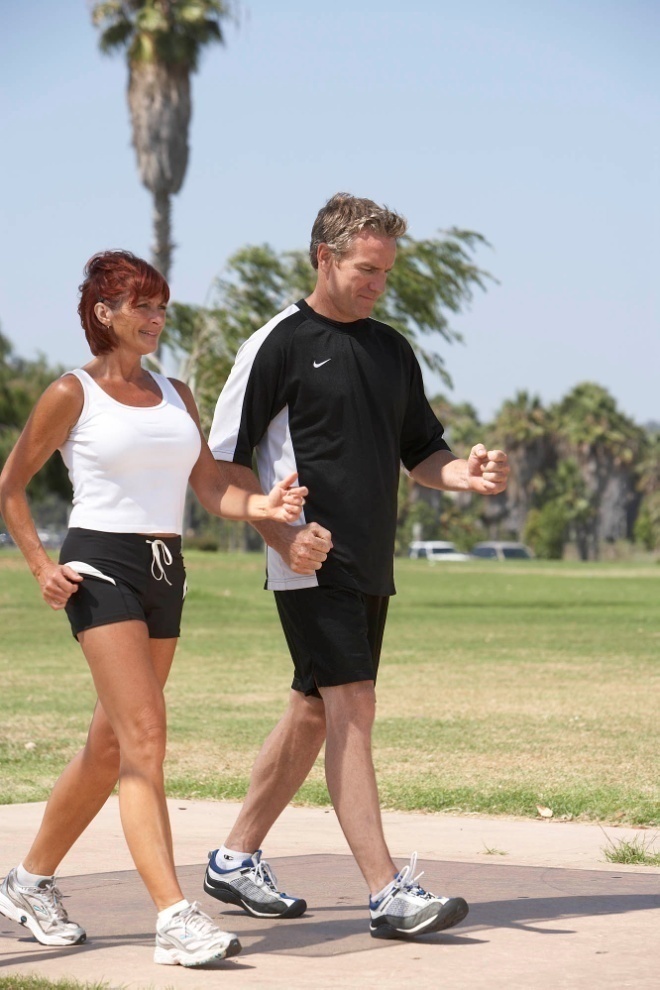 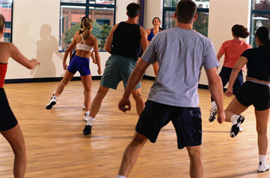 Ankara Üniversitesi
Spor Bilimleri Fakültesi
Beden Eğitimi ve Spor 
Öğretmenliği Bölümü
14.8.2017
Prof. Dr. Fehmi TUNCEL
1
Yükseklik (İrtifa)
Yükseğe çıkıldıkça oksijenin parsiyal basıncı azalır  ve organizma, KA ile solunumu hızlandırarak bu durumu telafi etmeye çalışır.  

Egzersiz sırasında KA normalin % 50 sine kadar artabilir.
14.8.2017
Prof. Dr. Fehmi TUNCEL
2
Yükseklik (İrtifa)
Yükseklikte çalışanlar, “tükenmişlik” yaşamadan çalışmalarını tamamlayabilmek  için egzersiz şiddetini düşük tutmalıdırlar. 
Organizmanın yeni bir yükseltiye uyum sağlaması 2 ile 5 hafta sürebilir.
14.8.2017
Prof. Dr. Fehmi TUNCEL
3
Isı
Cilde yakın kısımlarda kan damarları genişledikleri için (vazodilatasyon), venöz dönüş ve SV düşer.
Herhangi bir egzersiz şiddetinde, çalışan kasların ihtiyaçlarını karşılamak üzere  kardiyak  outputu ve vücut ısısını  korumak için KA yüksek olacaktır.
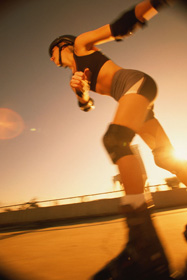 14.8.2017
Prof. Dr. Fehmi TUNCEL
4
Isı
Terlemek vücudun temel serinleme mekanizmasıdır (bu yolla ciltten buharlaşma olur).  
Yüksek nem, terin buharlaşmasına imkan vermediği için, egzersiz yapanlar hipertermia‘yı önlemek için dikkatli olmalı ve sıvı tüketmelidirler.
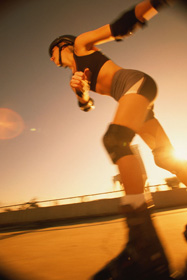 14.8.2017
Prof. Dr. Fehmi TUNCEL
5
Isı
NATA(2000) (ABD de ulusal kuruluş) sıvı alımı konusunda şu tavsiyelerde bulunmaktadır :
Egzersizden 2 saat öncesine kadar 500 ml için; 

Egzersiz süresince her 10–20 dakikada 250 ml. İçin;
 
Egzersiz bitiminde, kaybedilen her yarım kilo vücut ağırlığı için 500 ml için.
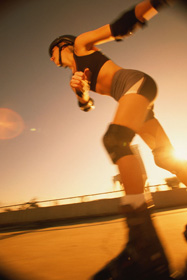 14.8.2017
Prof. Dr. Fehmi TUNCEL
6
Soğuk
Soğuk ortamda egzersiz yapmak idrar üretimini artırarak, dehidrasyon  riskini yükseltir.
Egzersiz süresince ısı üretimi genelde hipotermia’yı önlemek  için yeterlidir.
14.8.2017
Prof. Dr. Fehmi TUNCEL
7
Soğuk
Ancak egzersiz bırakıldığında kişinin soğuktan korunması gerekir. 

Dışarda soğuk ortamda çalışılırken gerektiğinde çıkarılıp, giyilebilen elbiseler giymek egzersiz yapan kimseye vücut ısısını korumak için seçenekler sunar. 

Soğukta egzersiz yaparken anahtar durumunda olan, bol sıvı almak ve kat kat giyinmektir.
14.8.2017
Prof. Dr. Fehmi TUNCEL
8
Kaynaklar
Scott K. Powers and Edward T. Howley (1990). Exercise Physiology – Theory and Application to Fitness and Performance. Wm. C. Brown Publishers.
Edward L. Fox, Richard W. Bowers and Merle L. Foss (1989). The Physiological Basis of Physical Education and Athletics. Em. C. Brown Publishers, Dubuque, Iowa.
Michael L. Pollock, Jack H. Wilmore and Samuel M. Fox III (1978). Health and Fitness Through Physical Activity. John Wiley & Sons.
William D. McArdle, Frank I. Katch and Victor L. Katch (1981). Exercise Physiology-Energy, Nutrition and Human Performance. Lea & Febiger, Philadelphia.
Brian J. Sharkey (1990). Physiology of Fitness. Human Kinetics Publishers, Inc.
14.8.2017
Prof. Dr. Fehmi TUNCEL
9